Atlantis 2022 AT48 01-06 cruises
High Resolution IFCB data (azmp_v2.mat) merged with Underway TSG and Fluorescence data
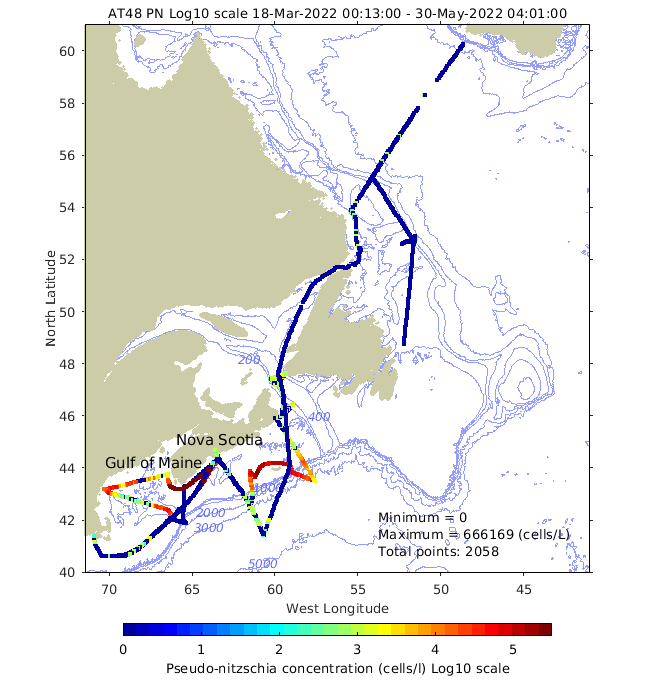 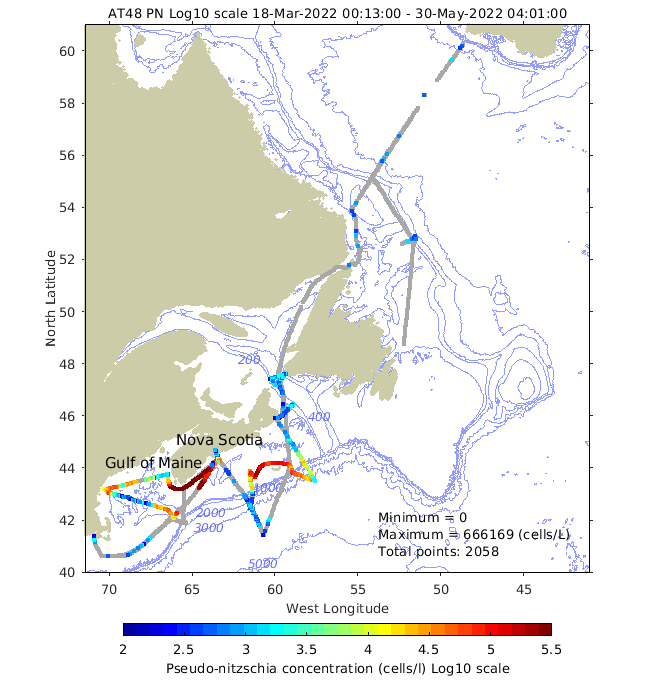 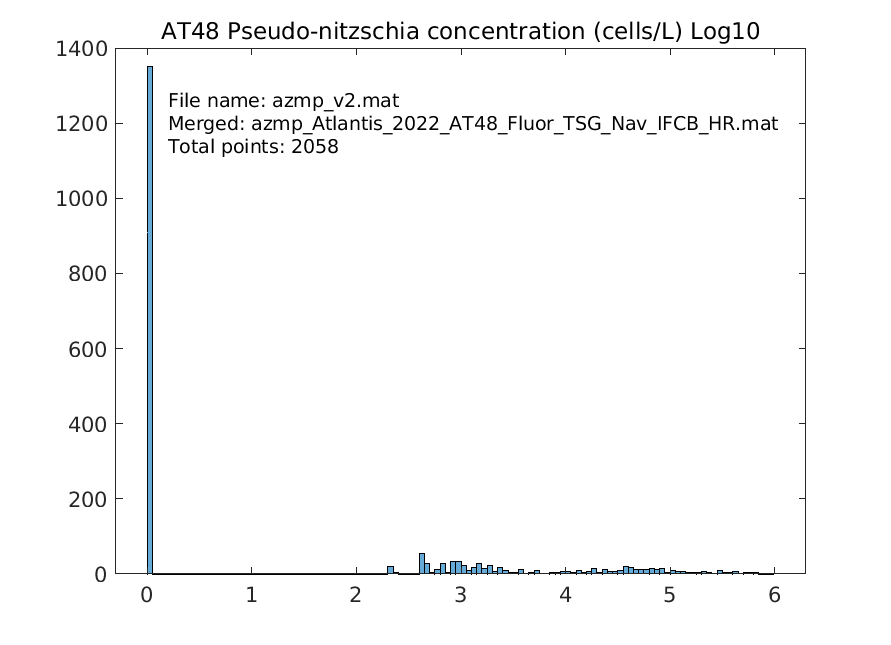 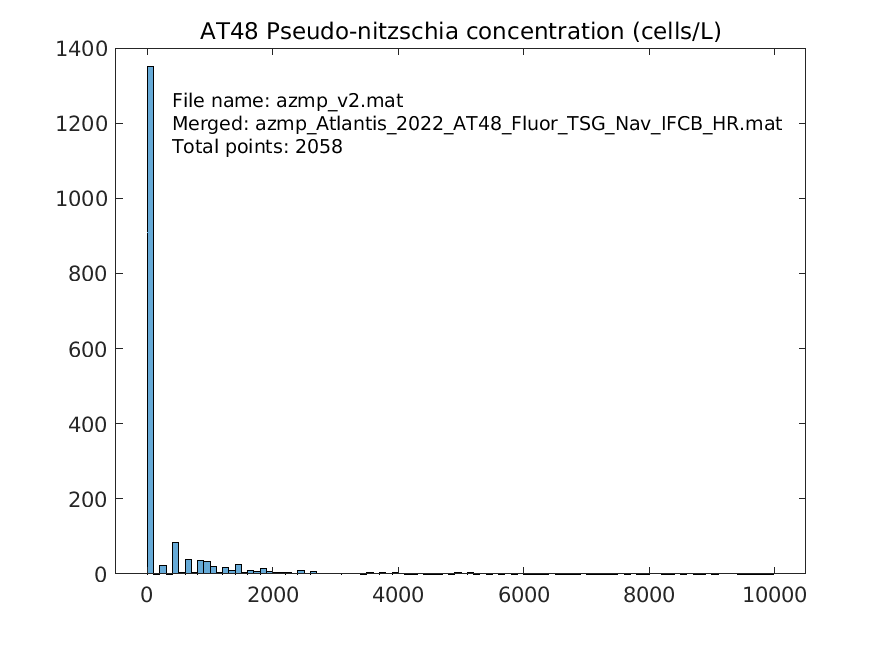 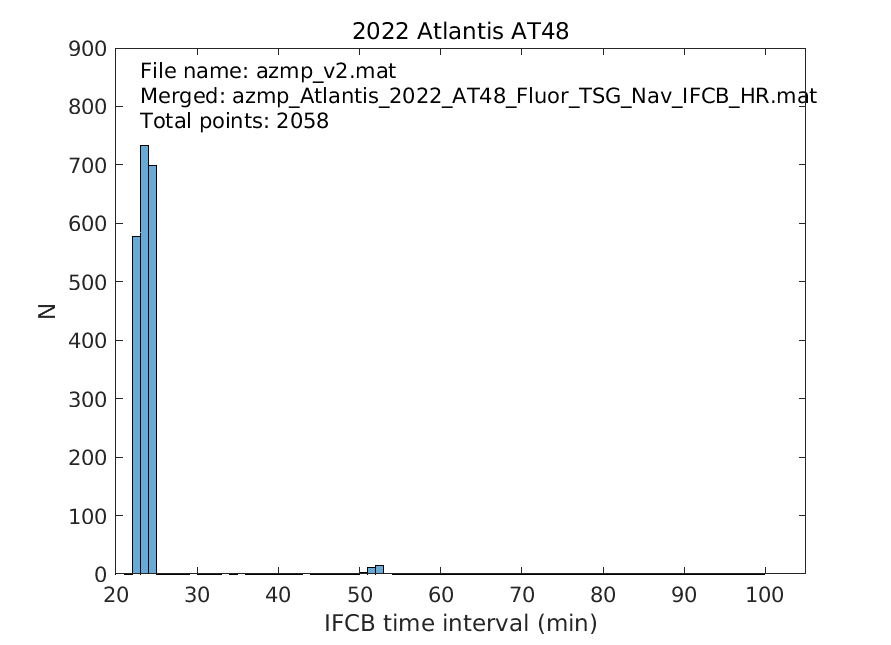 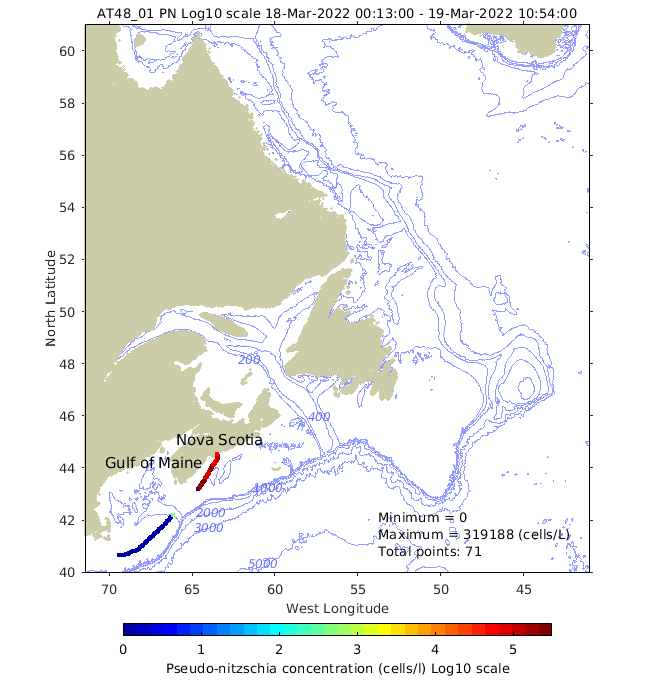 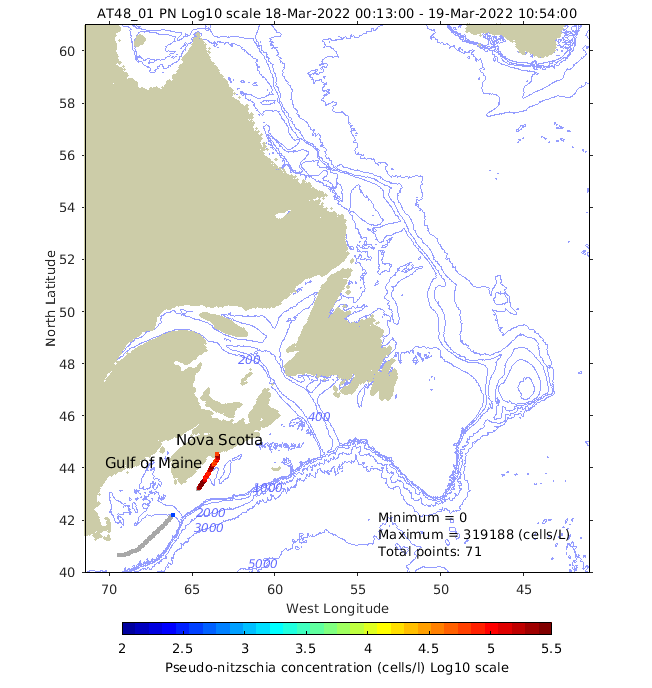 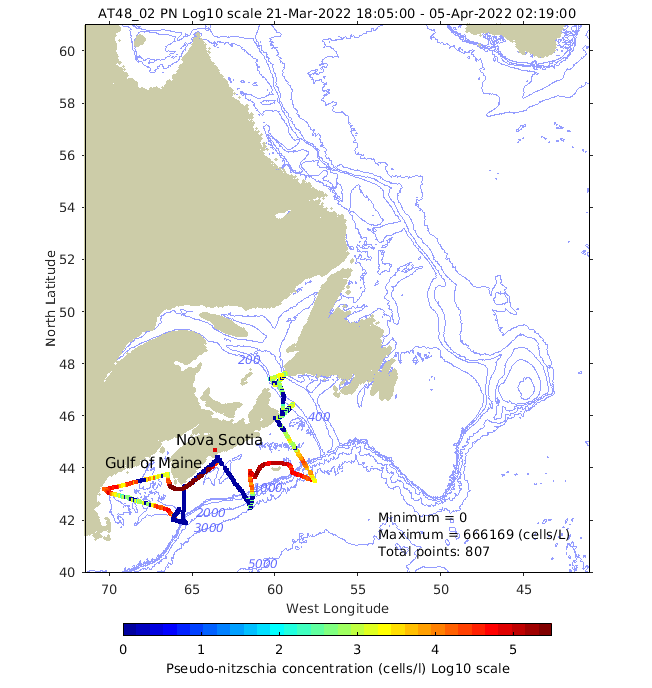 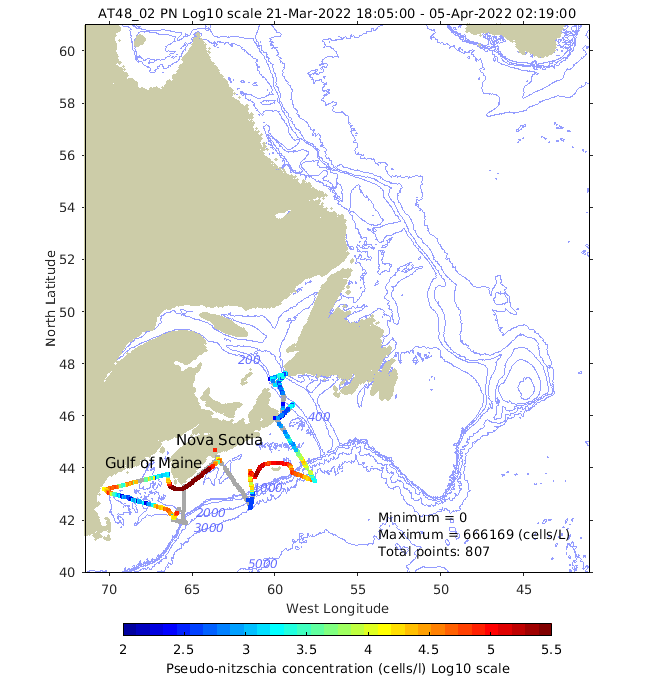 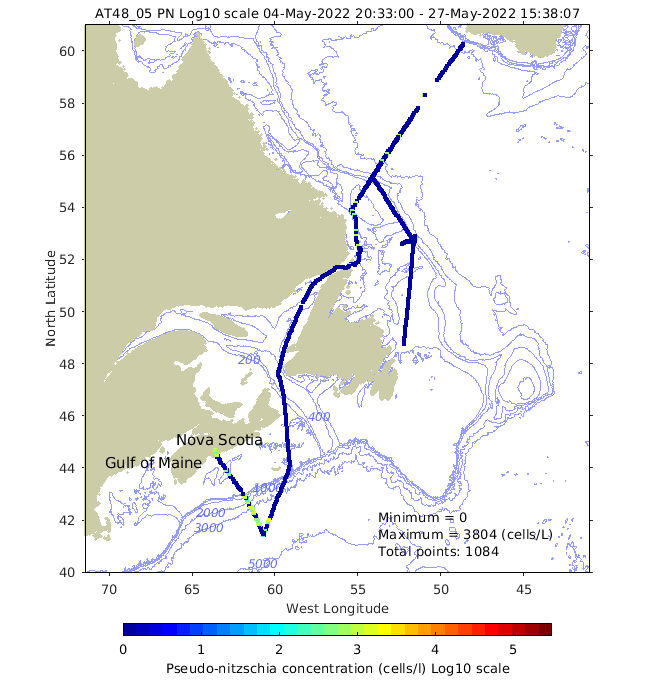 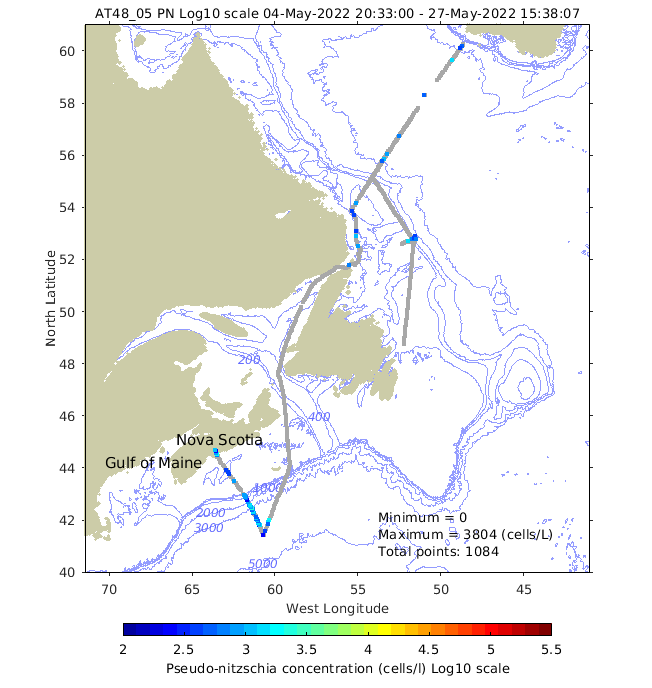 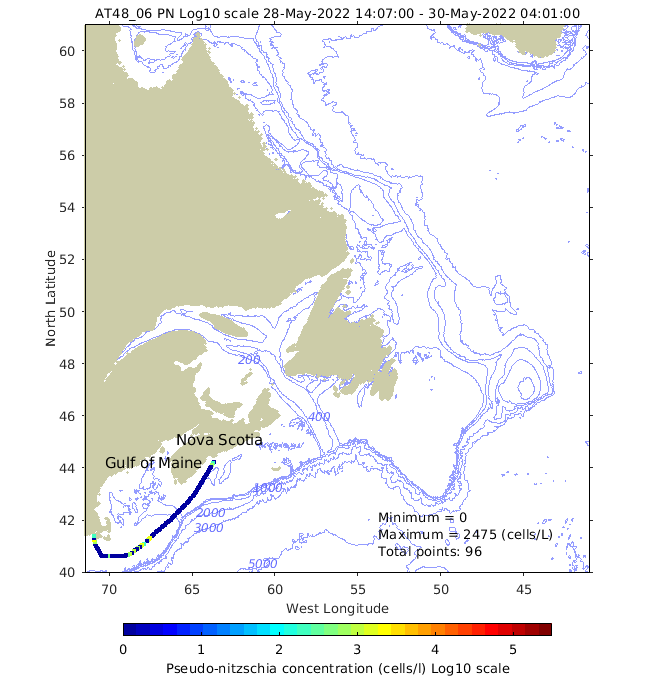 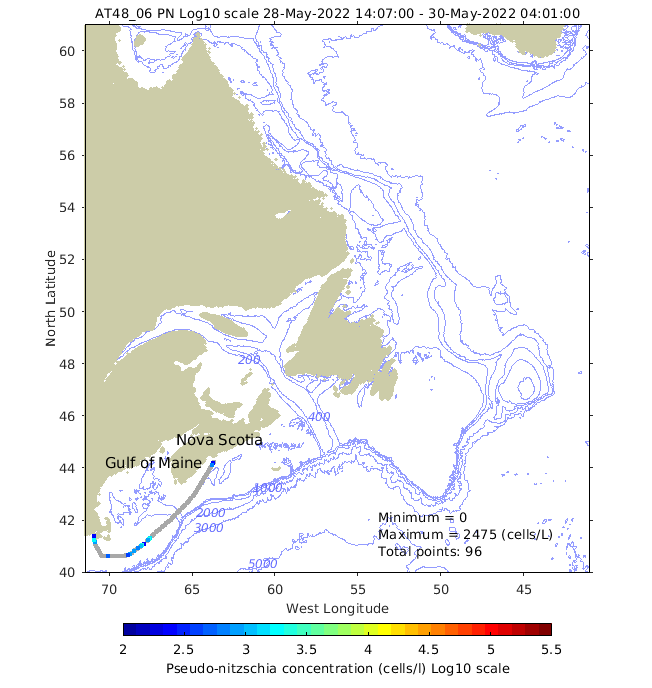 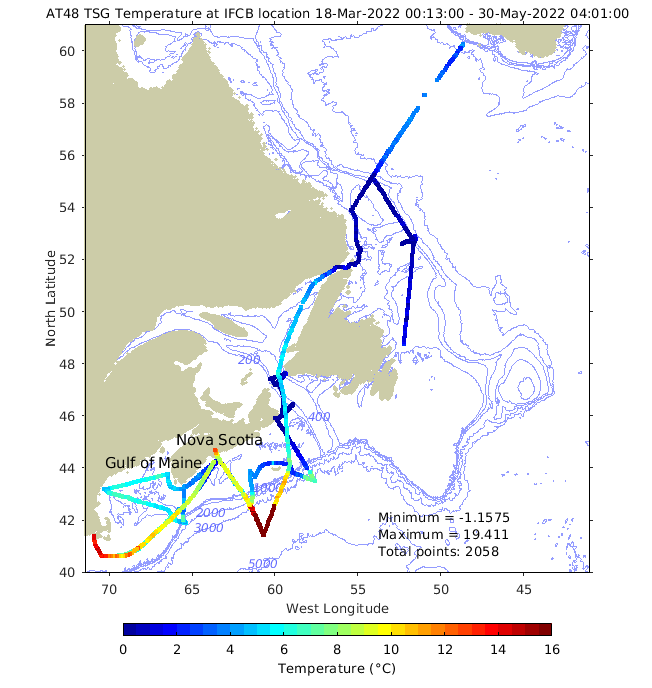 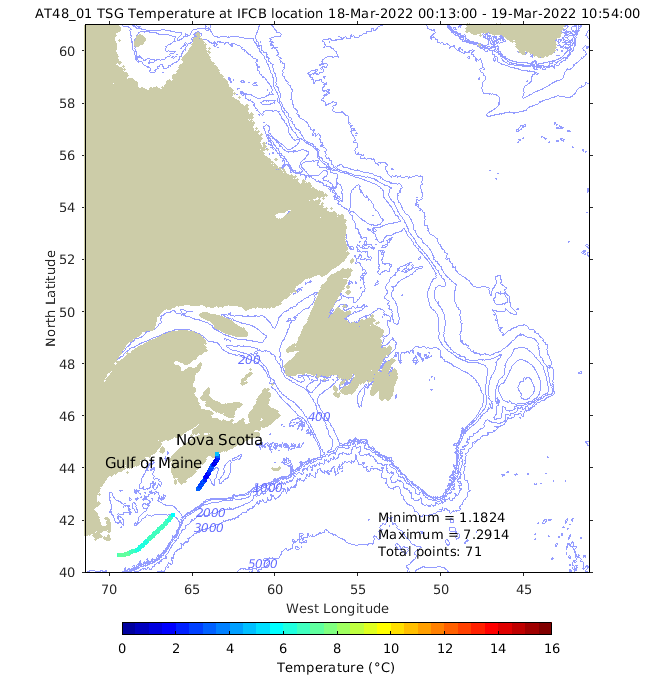 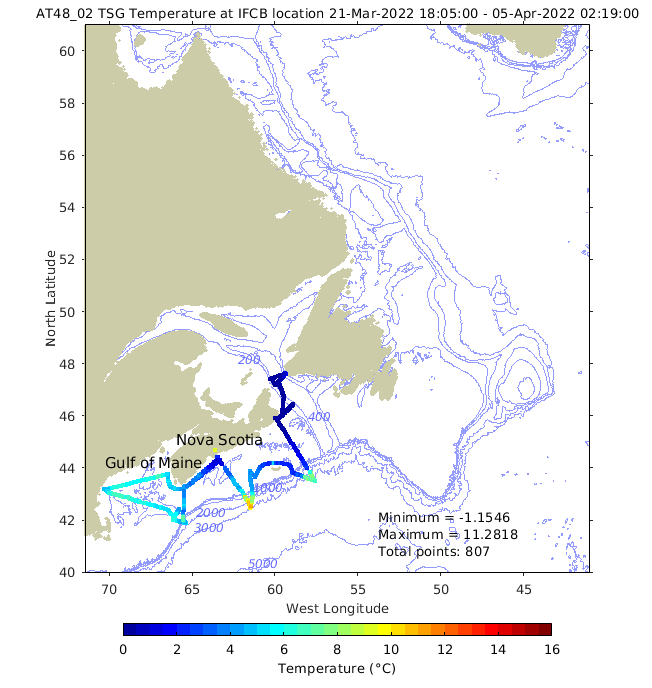 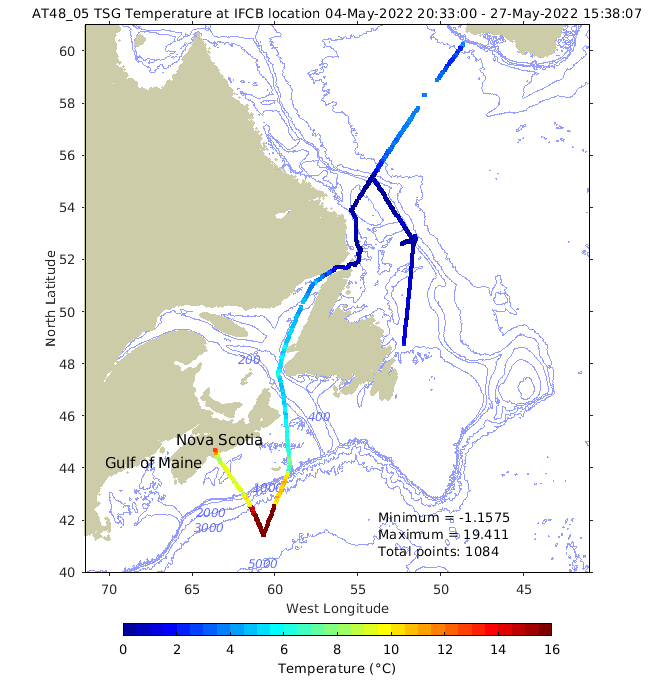 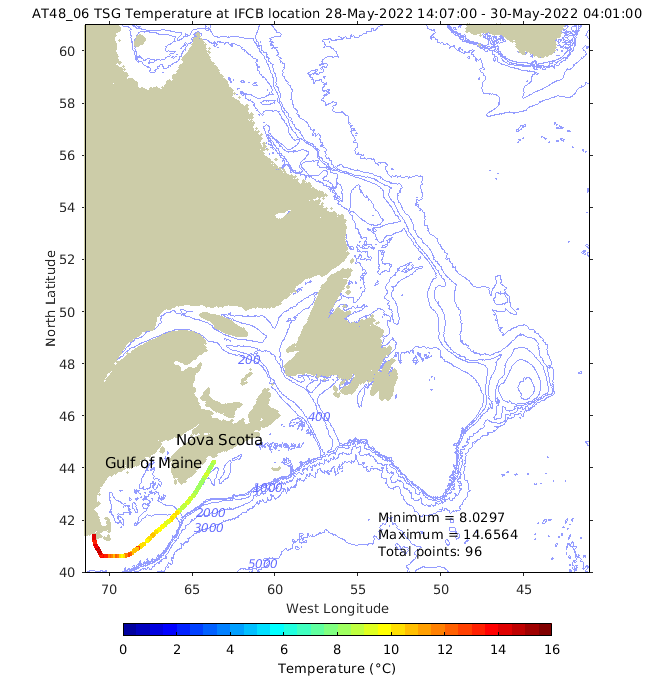 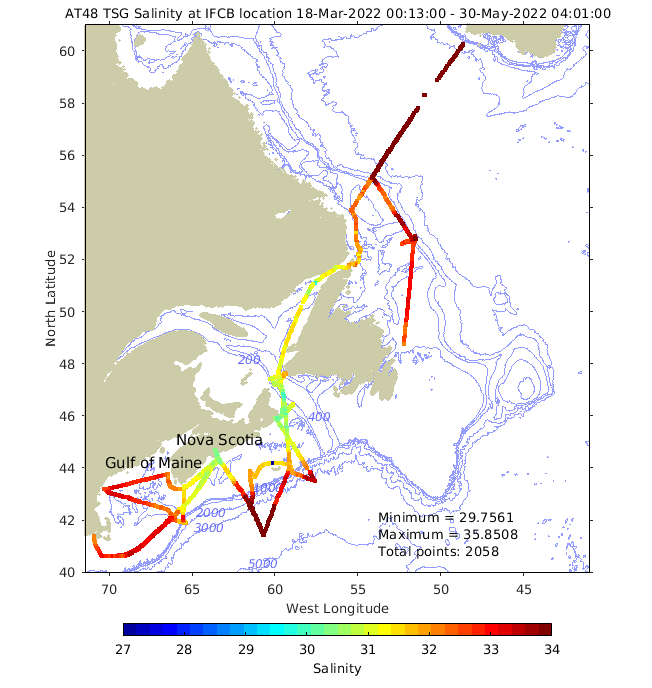 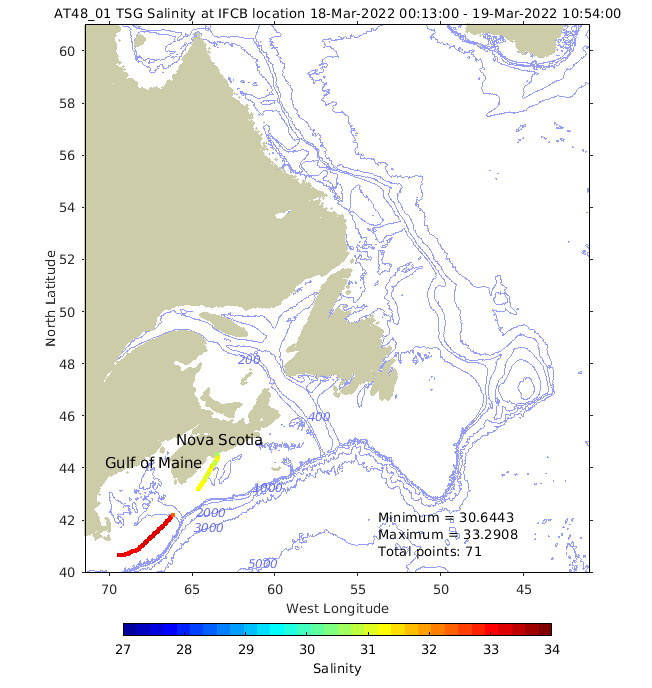 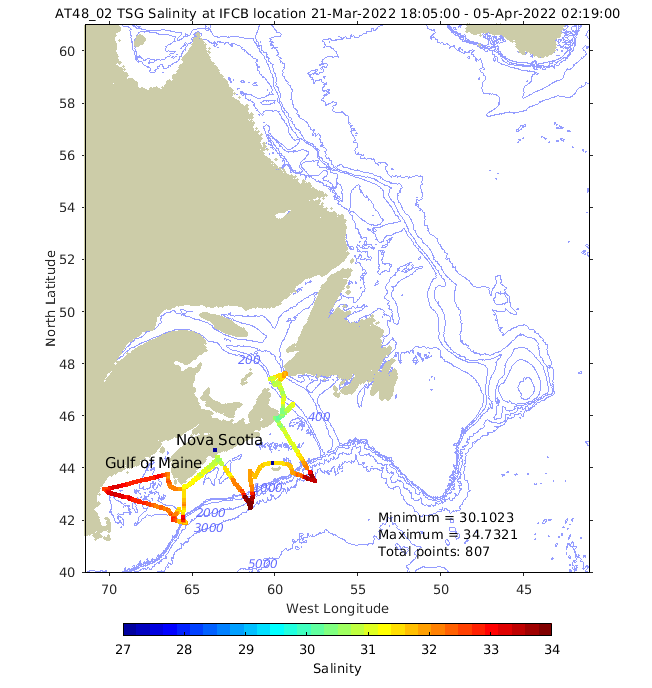 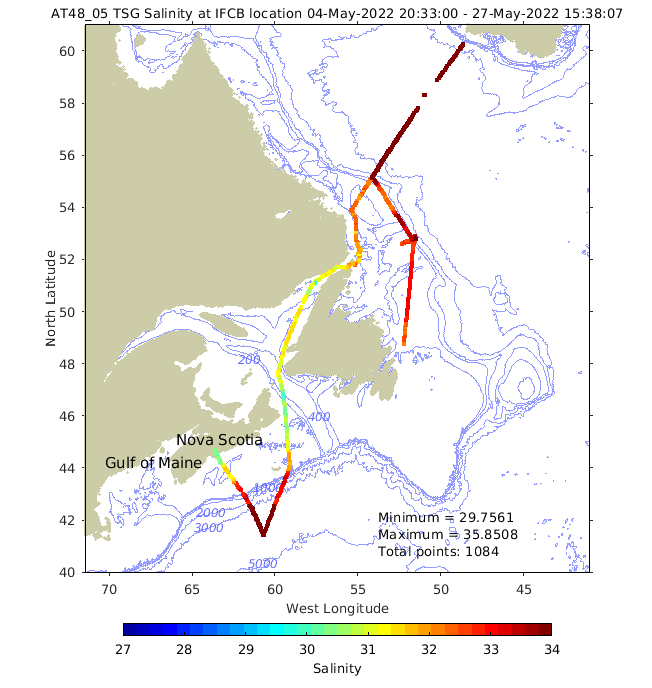 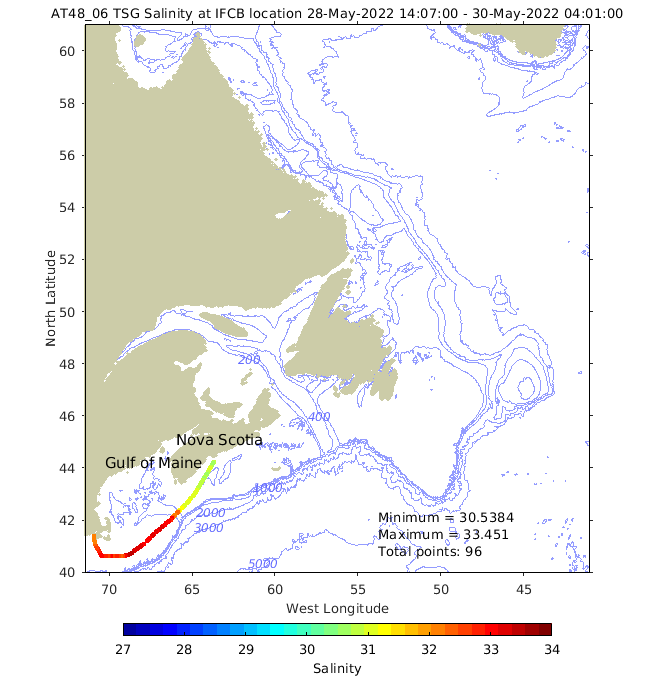 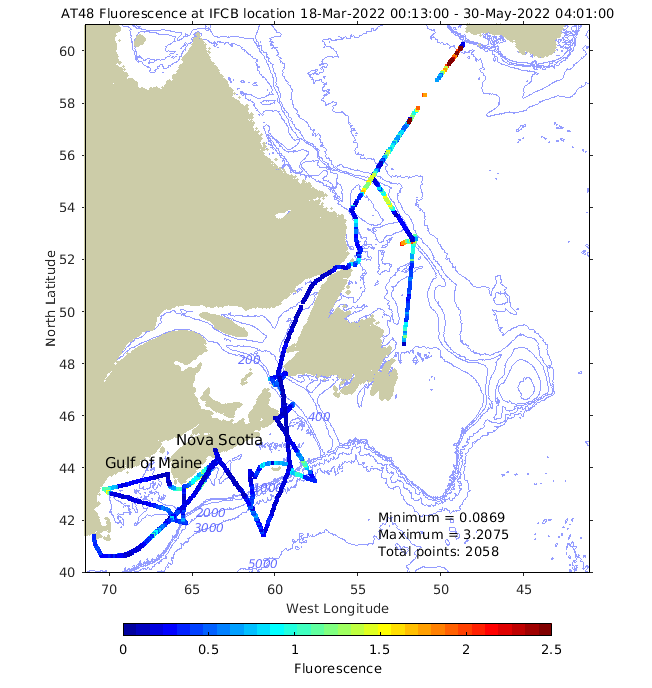 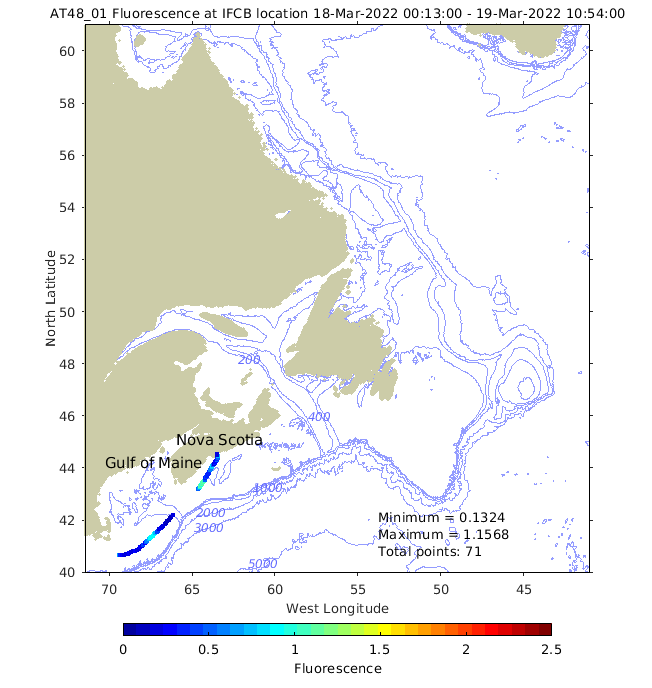 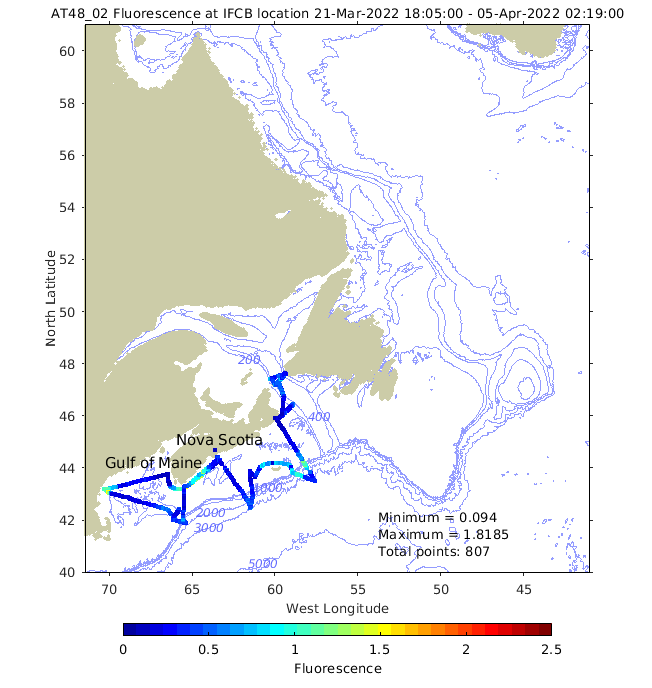 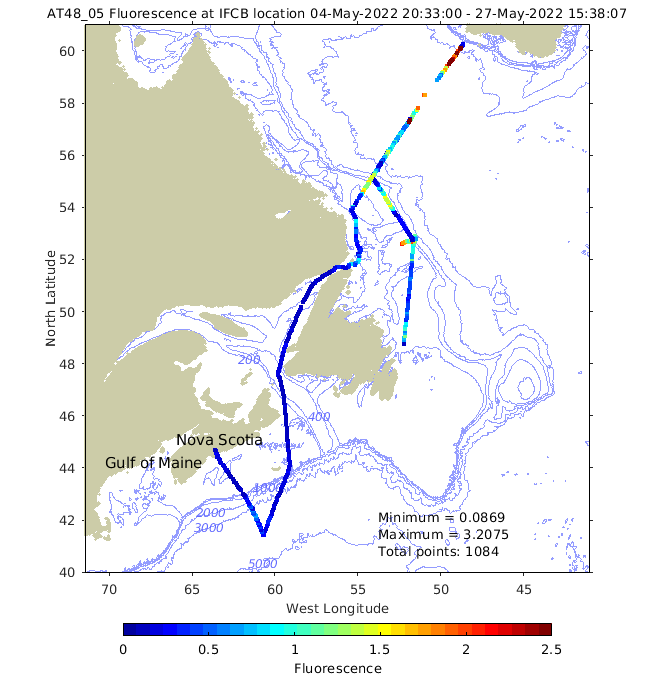 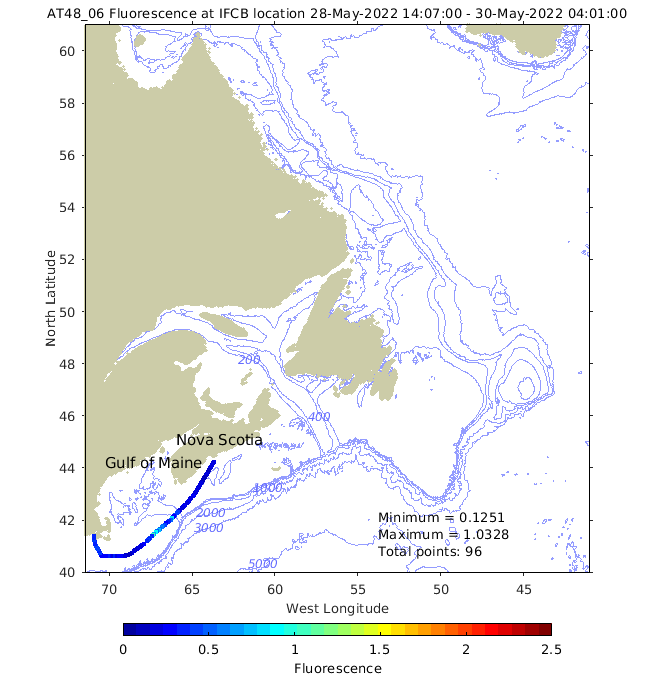 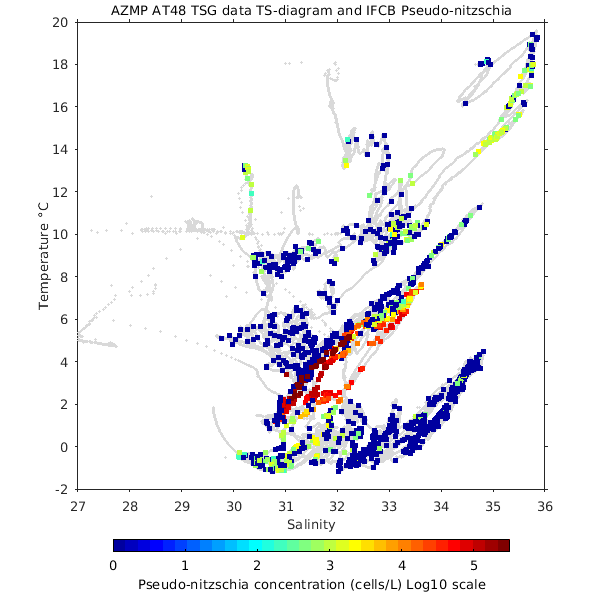 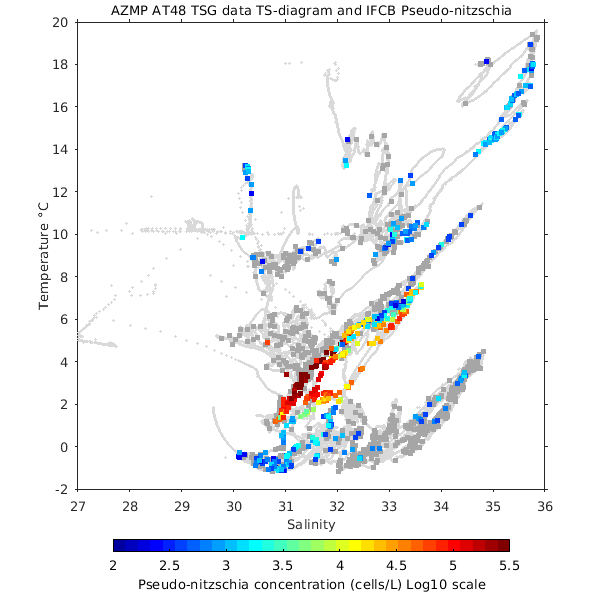 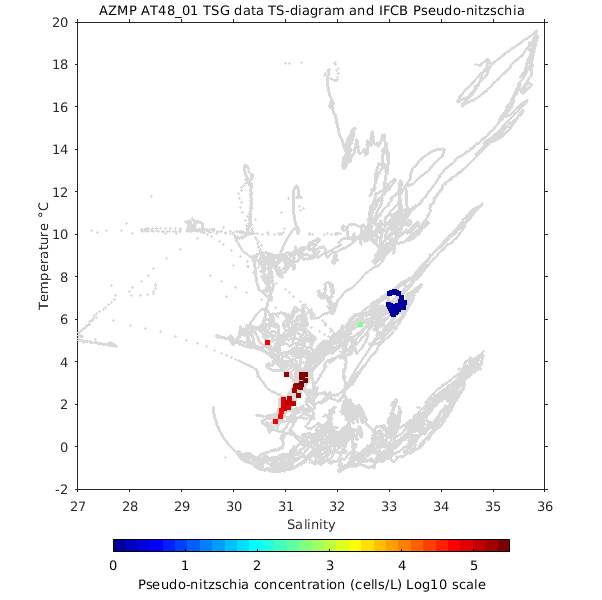 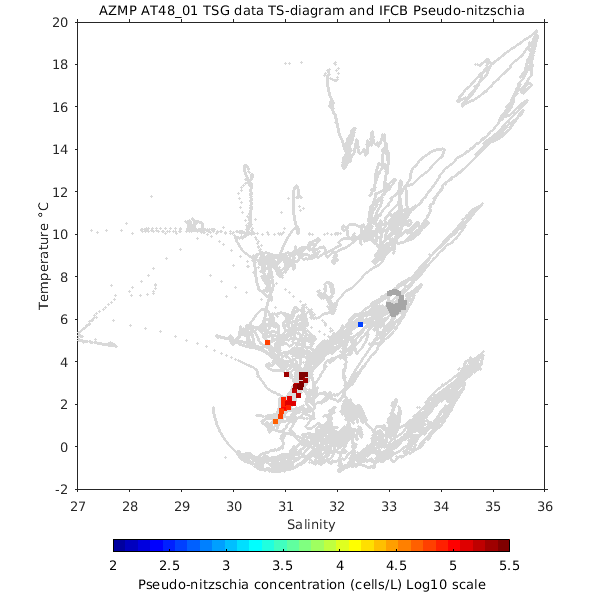 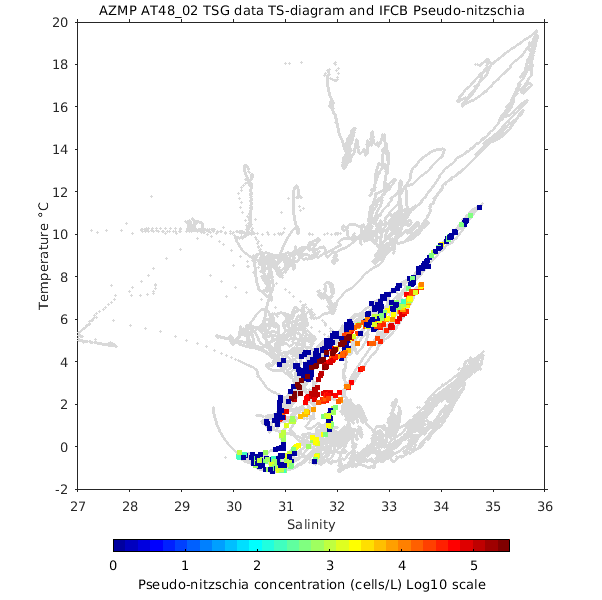 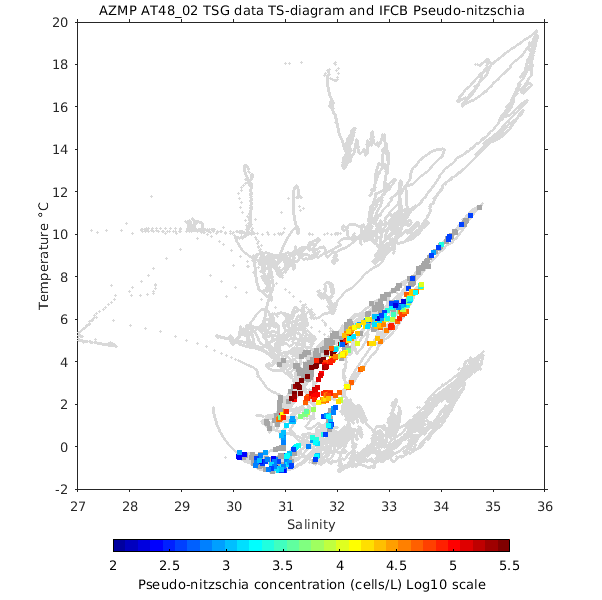 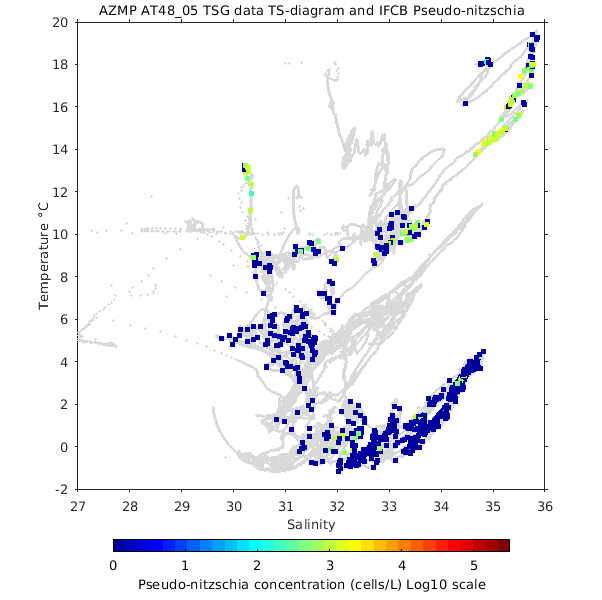 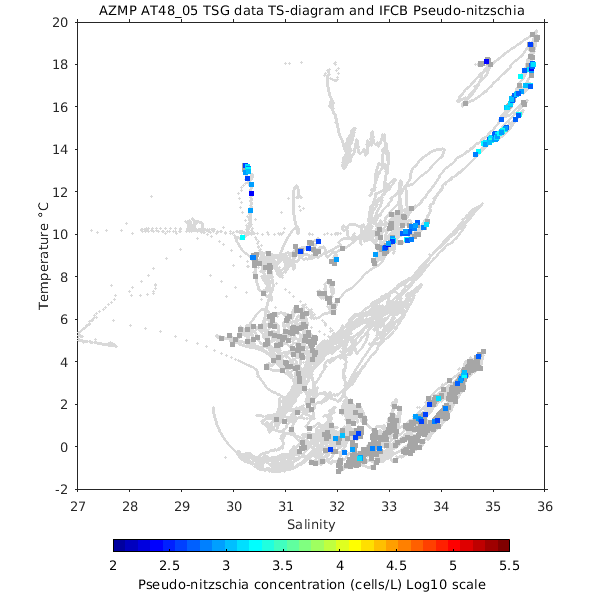 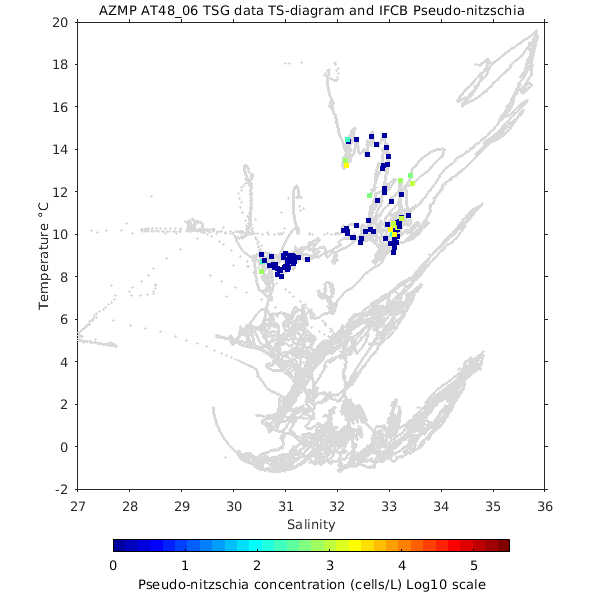 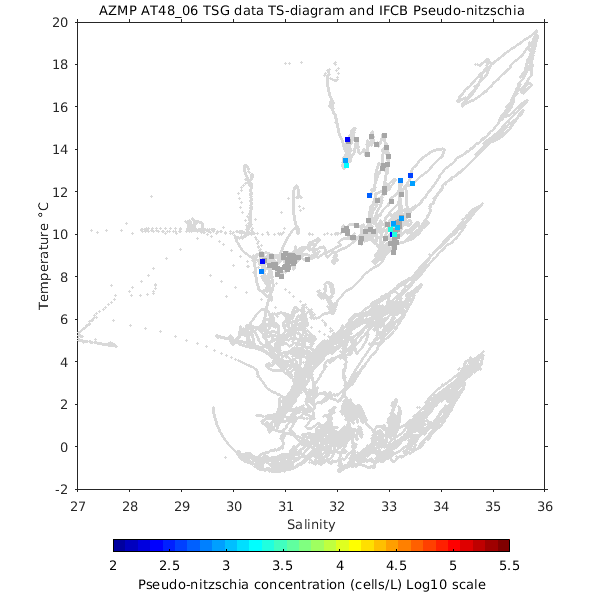 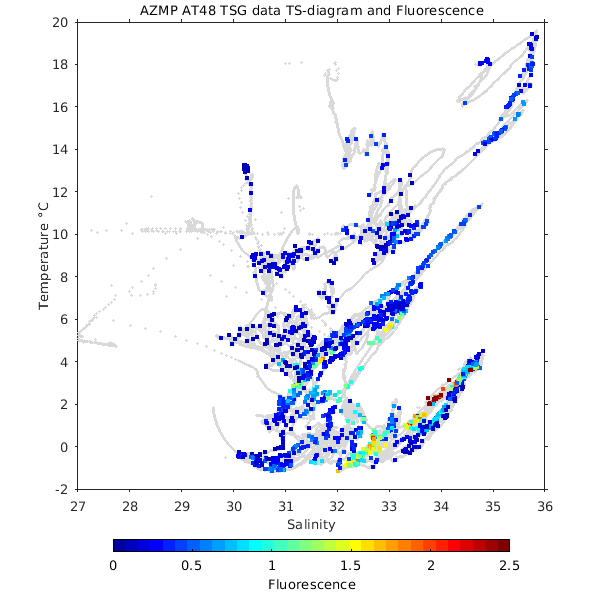 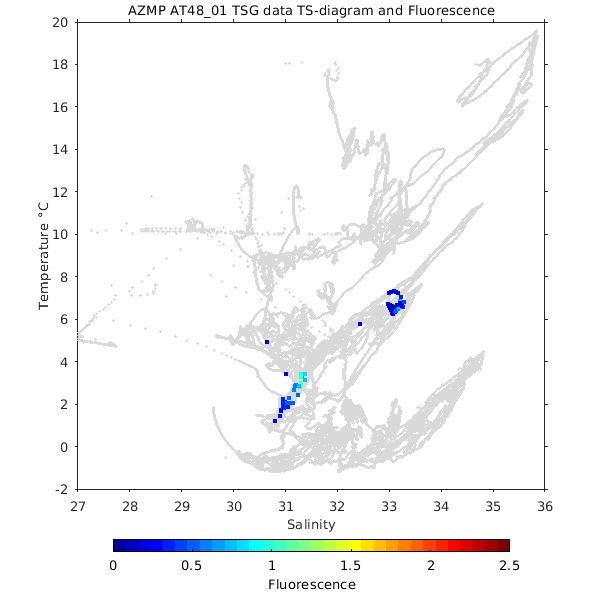 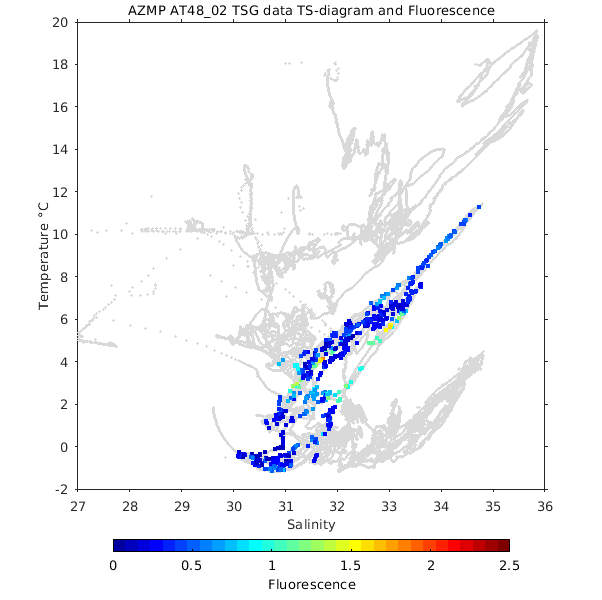 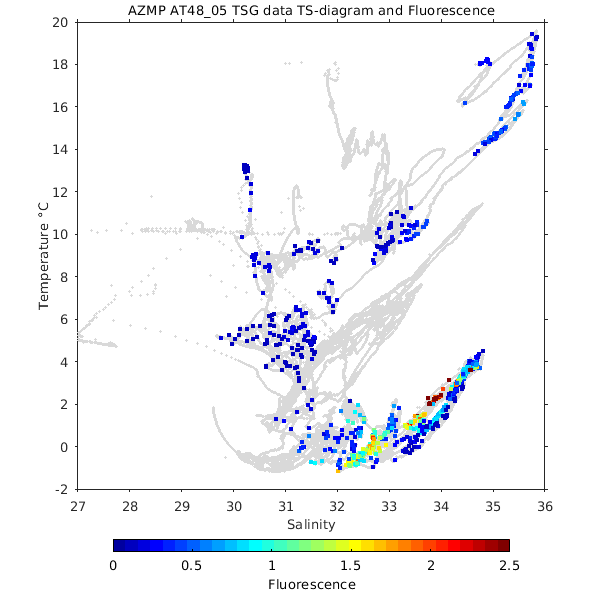 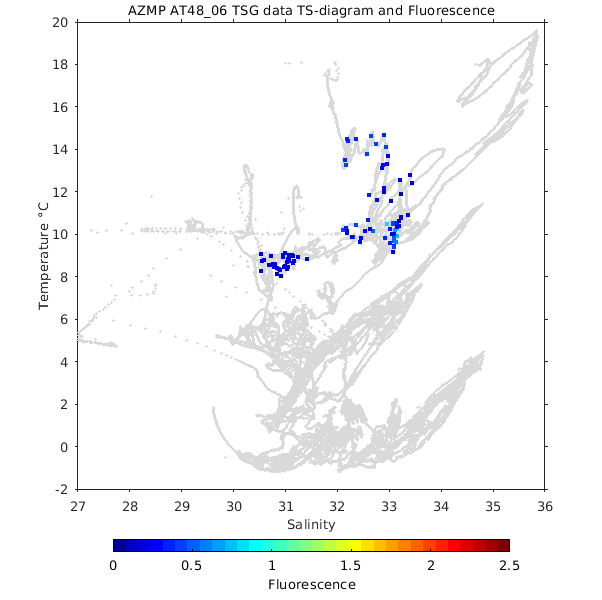 Atlantis 2022 AT48 01-06 cruises
Low Resolution IFCB data (ifcb_atlantis_2022.json) merged with Underway TSG and Fluorescence data
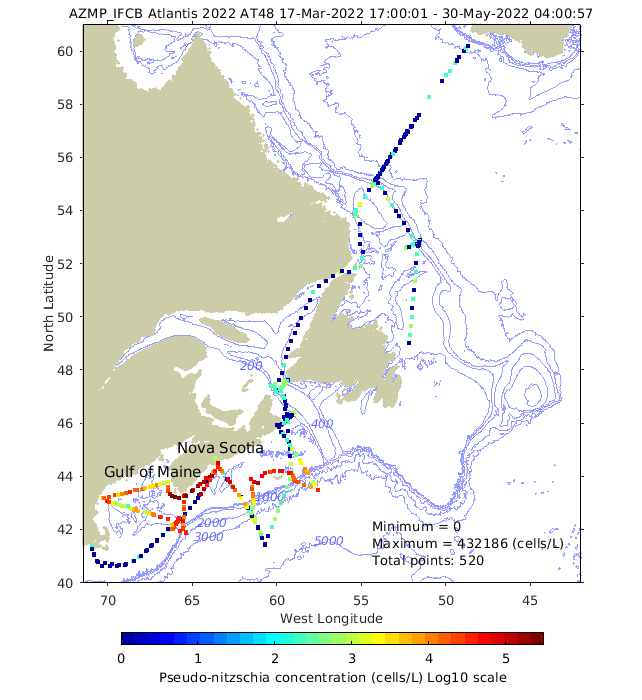 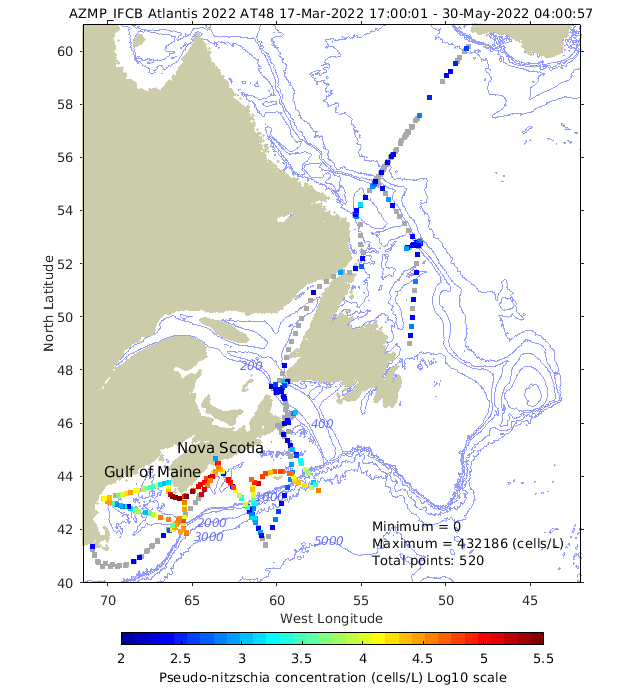 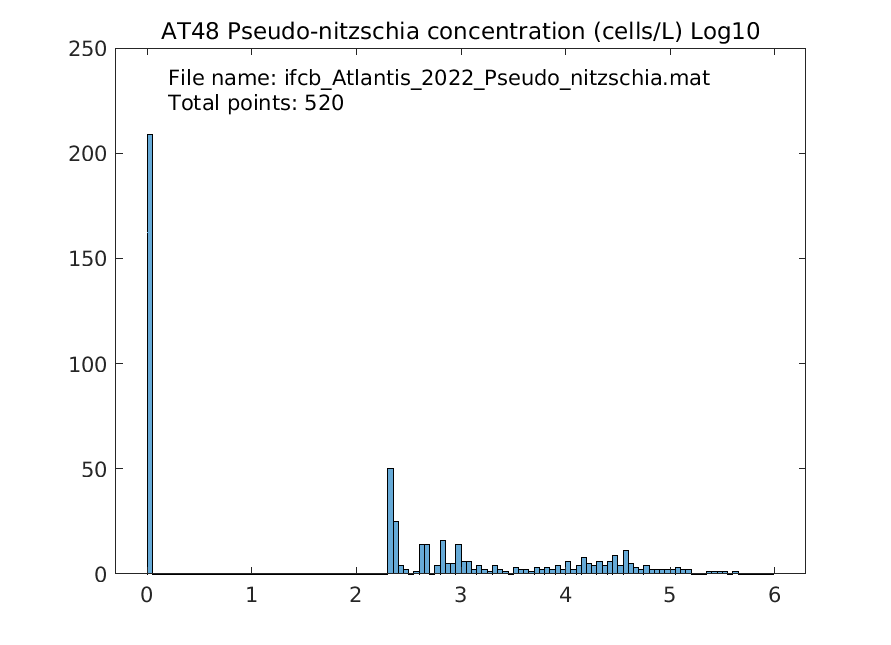 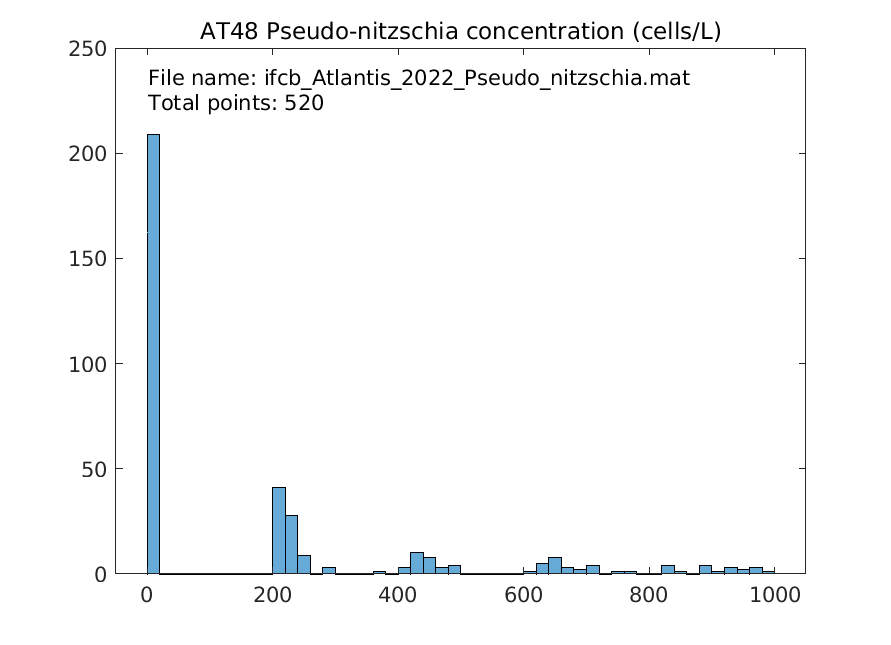 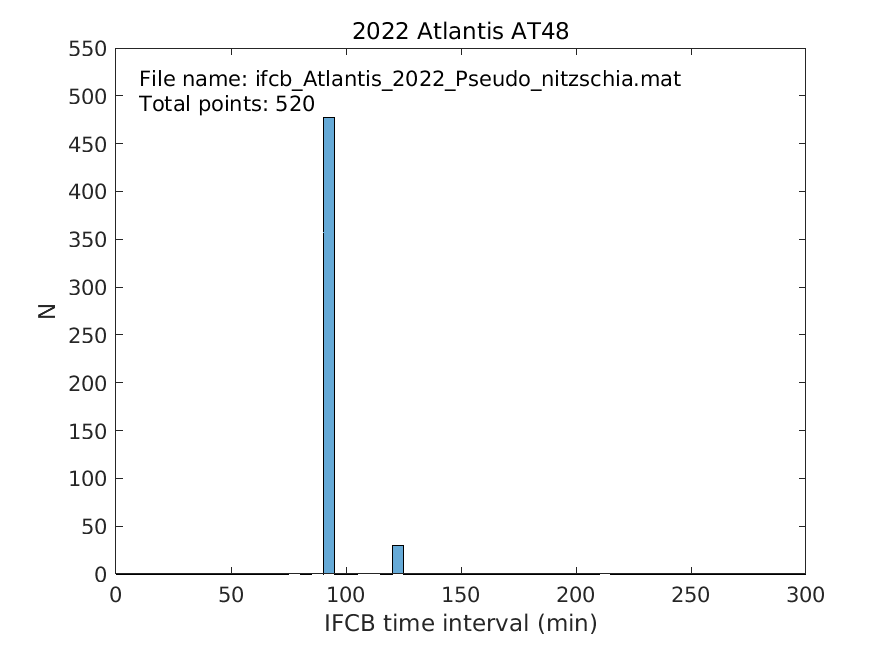 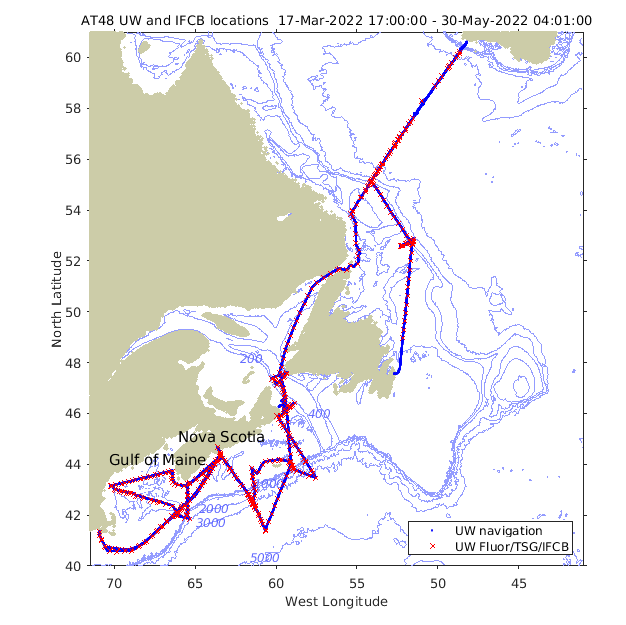 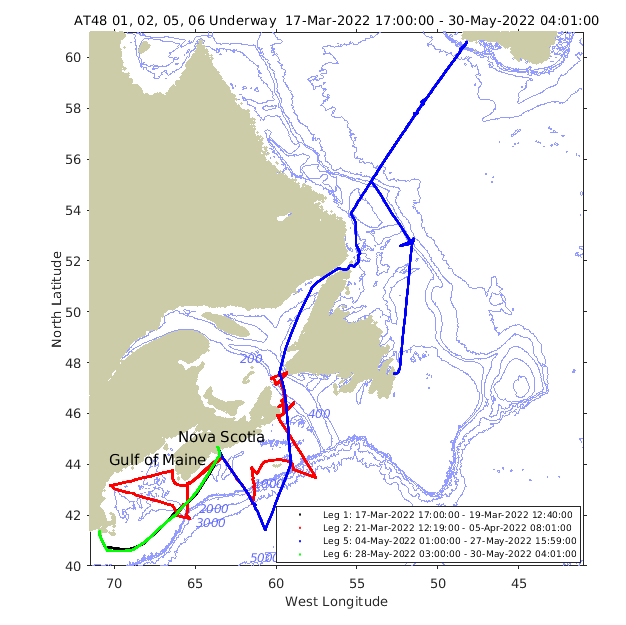 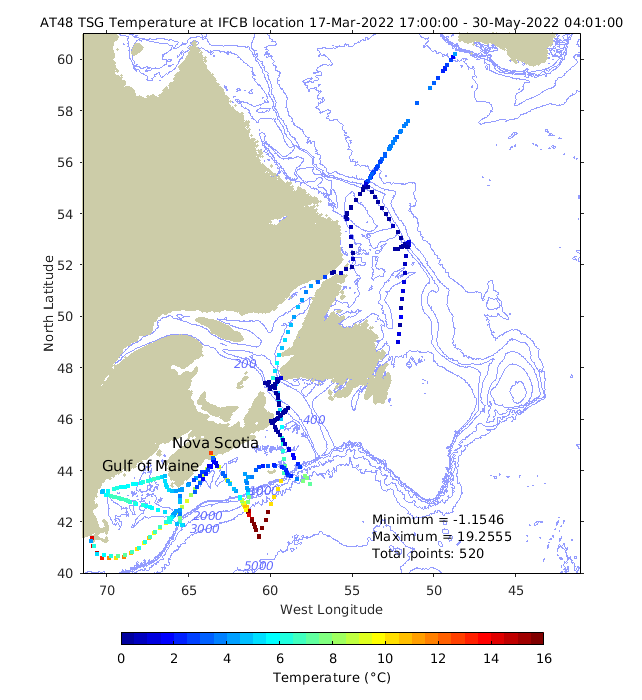 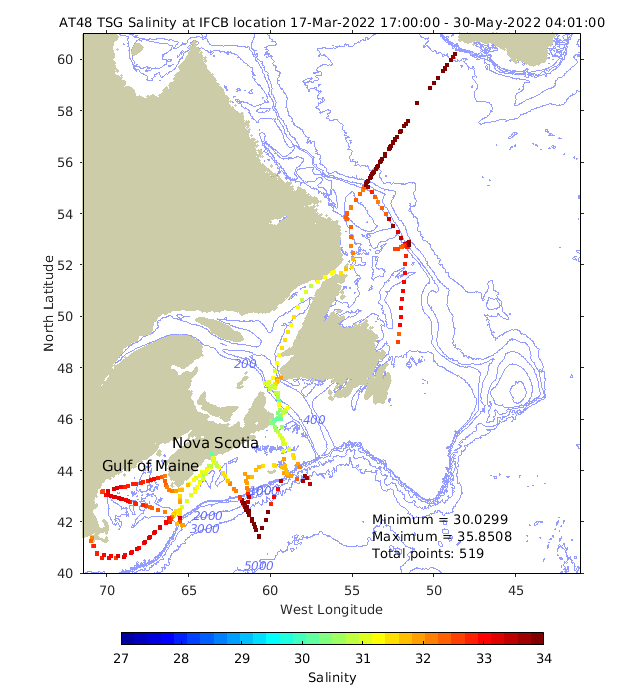 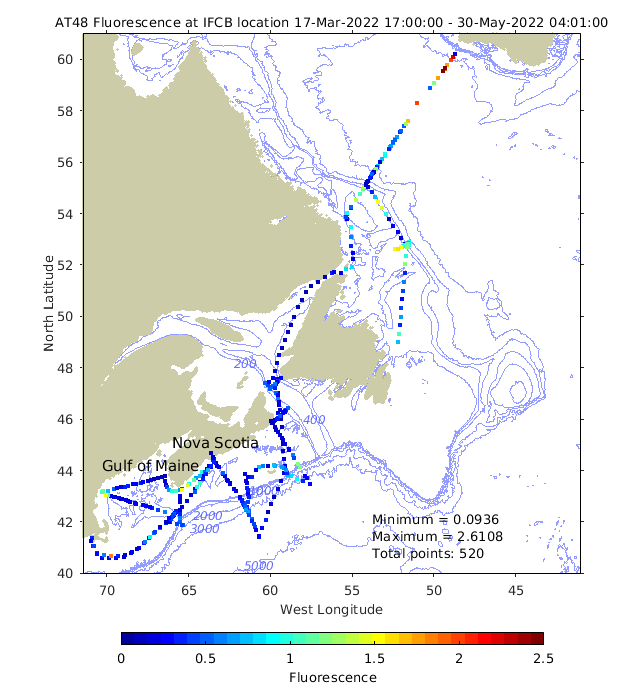 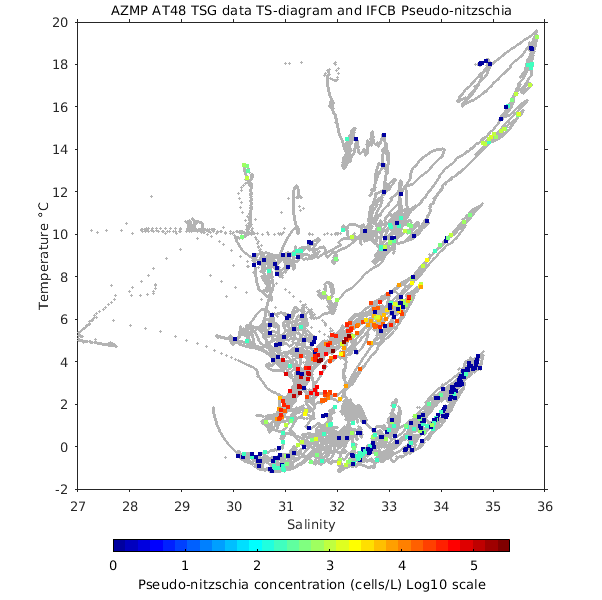 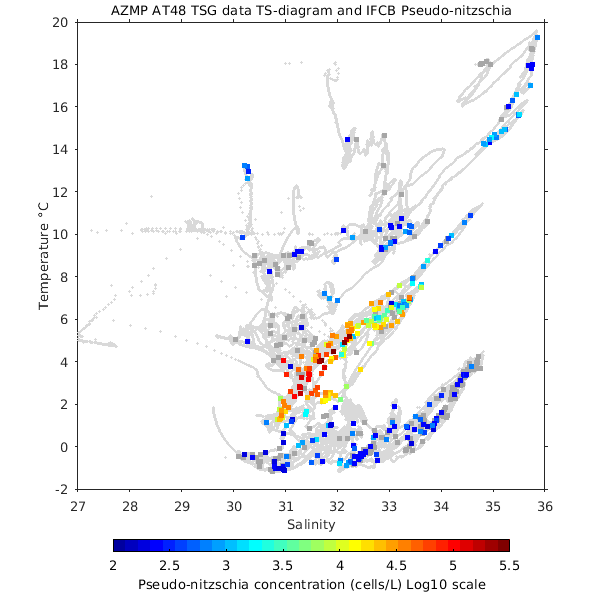 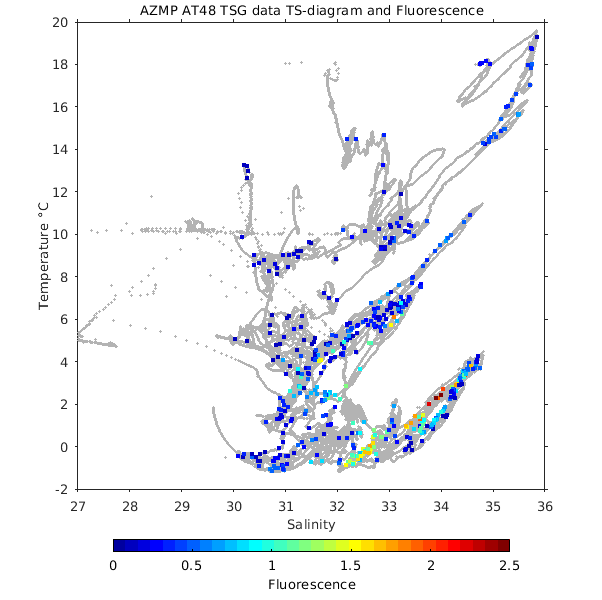 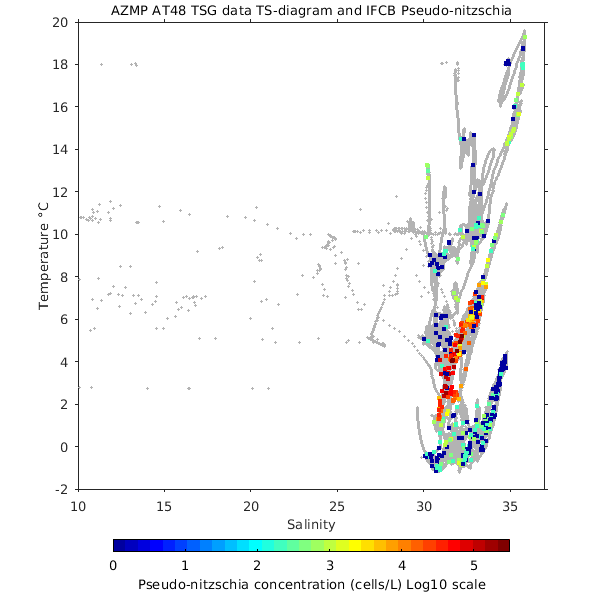 Atlantis 2022 AT48 01-06 cruises
Underway TSG and Fluorescence data
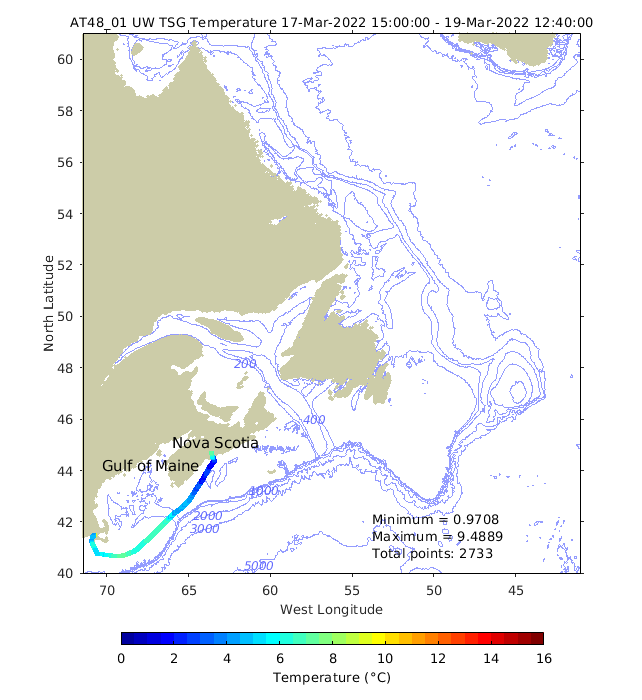 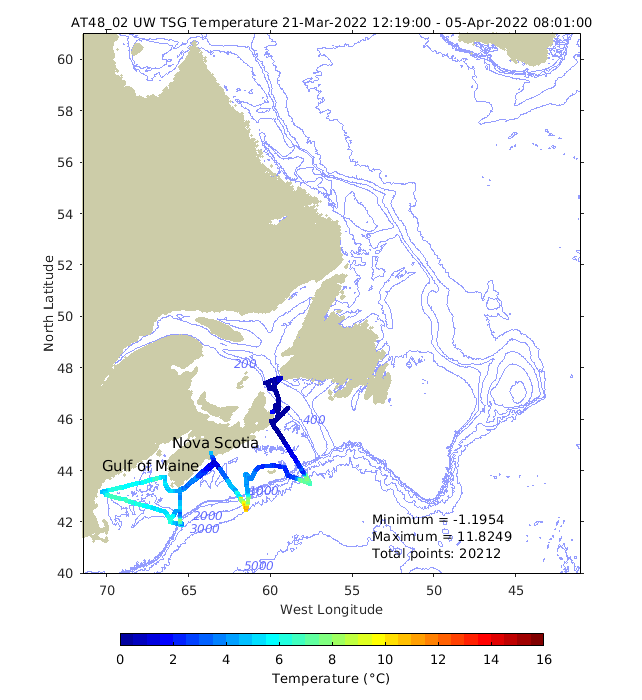 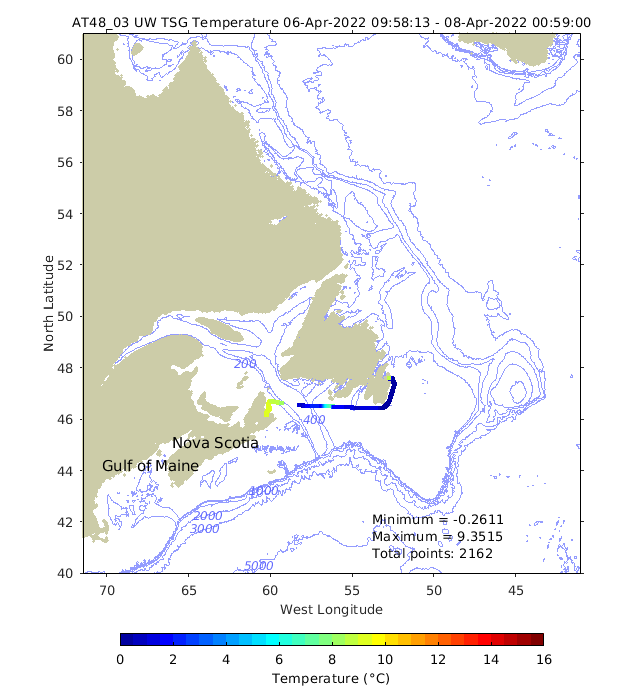 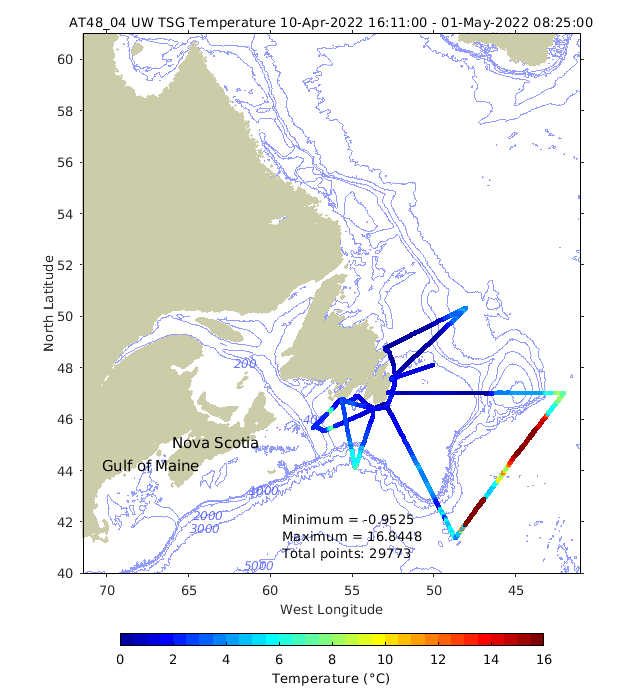 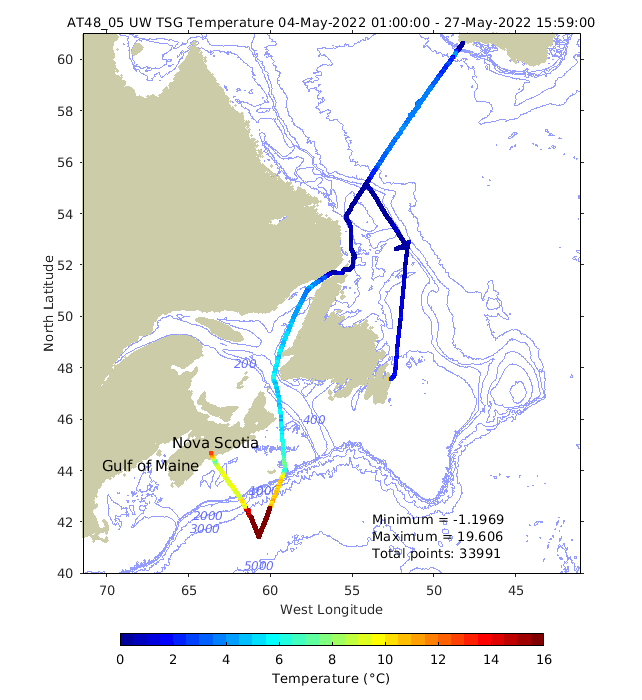 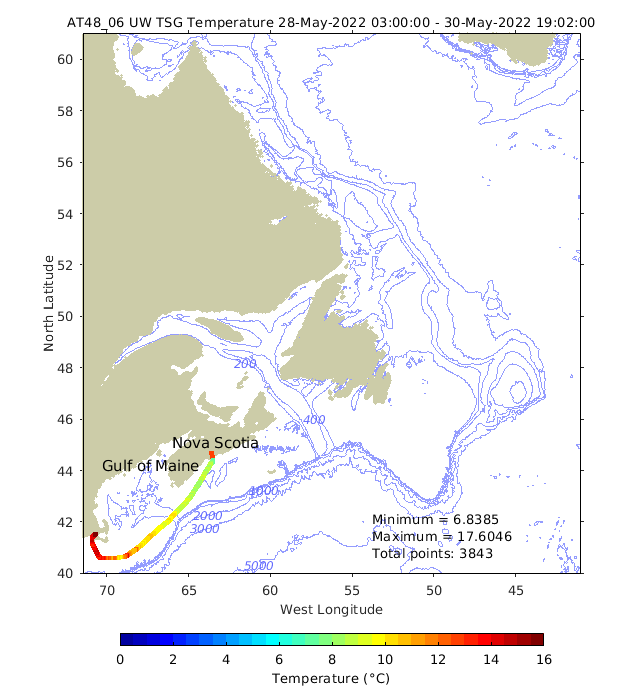 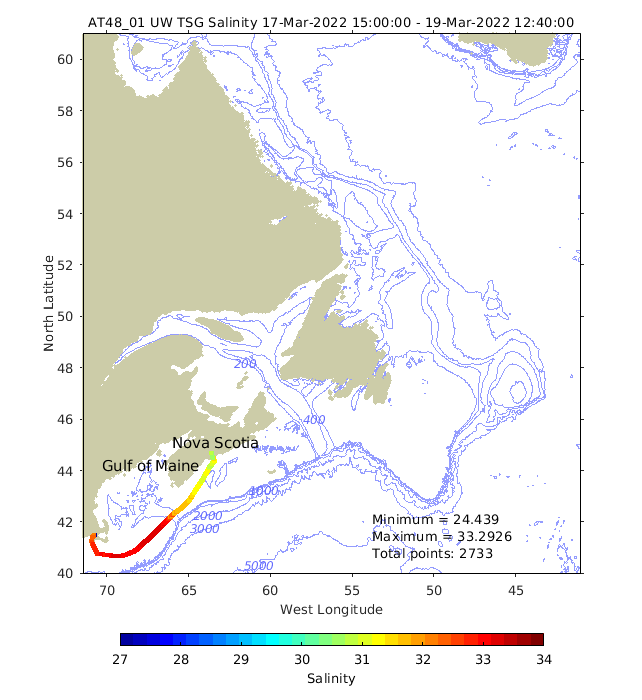 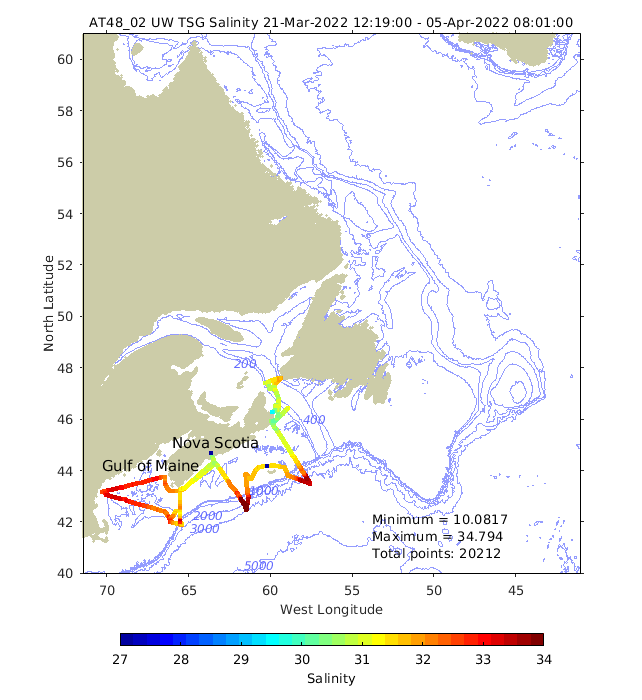 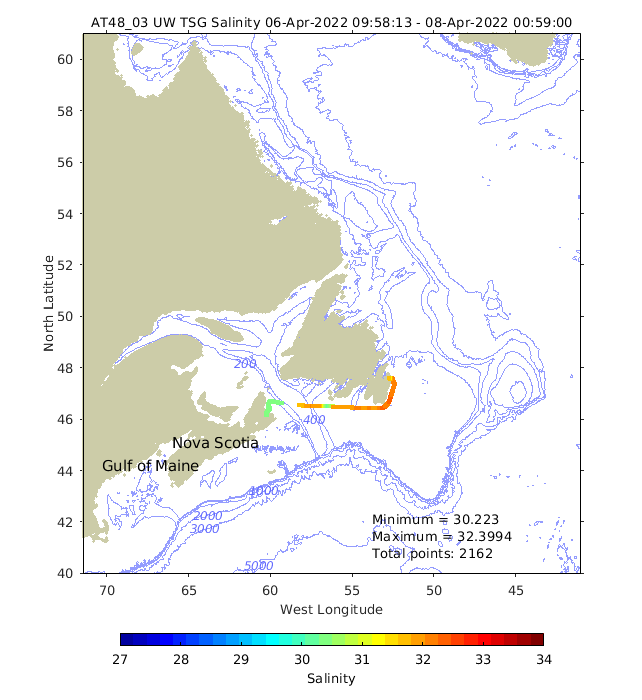 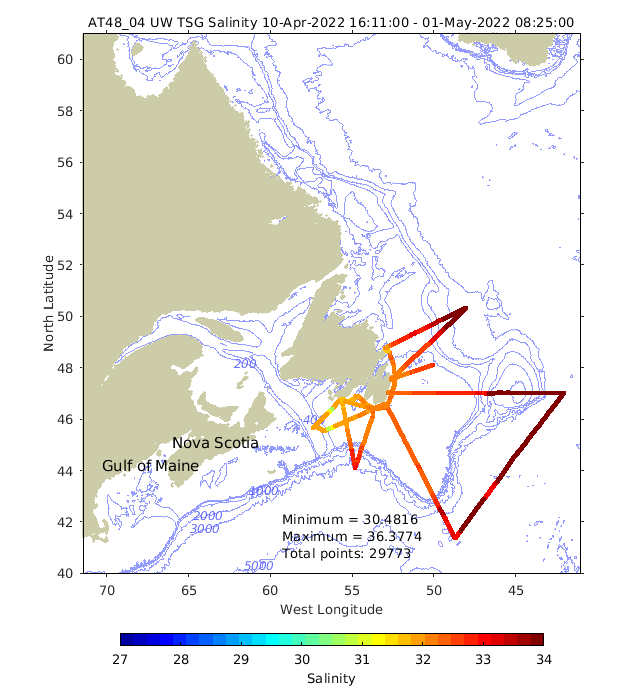 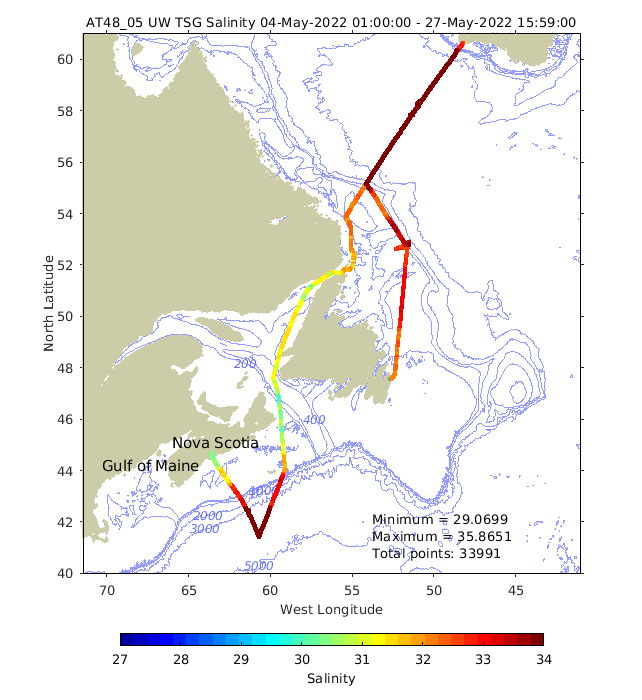 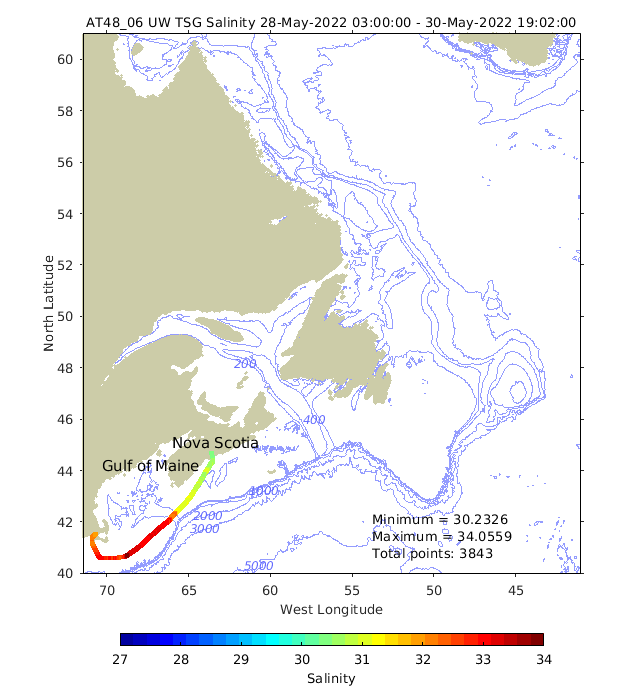 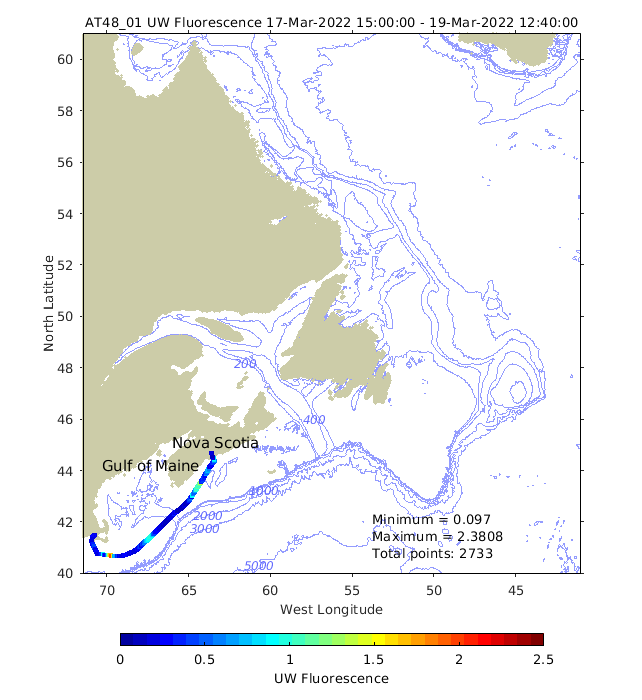 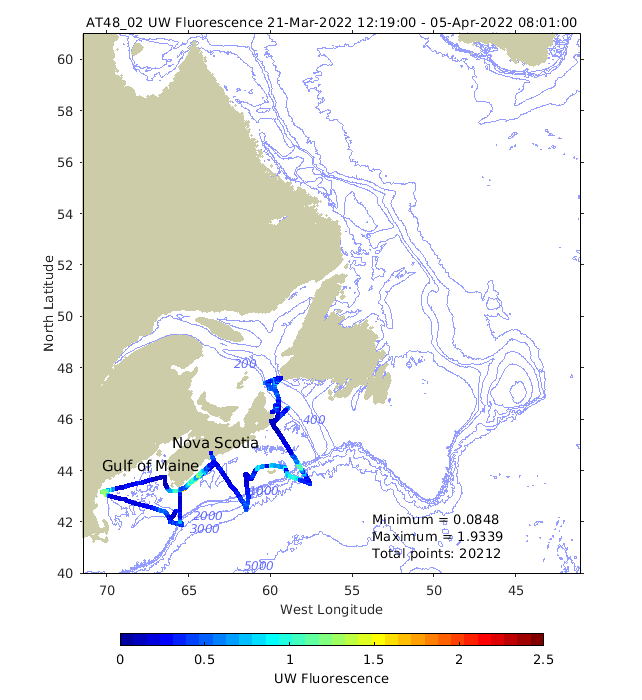 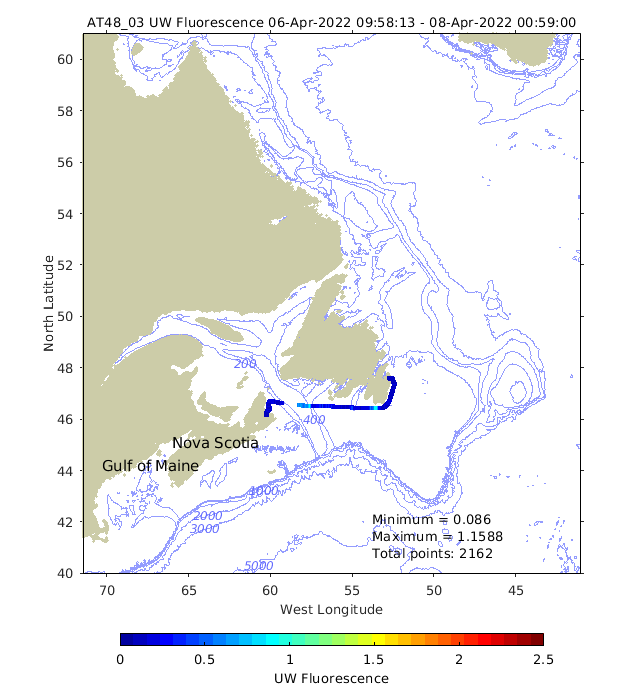 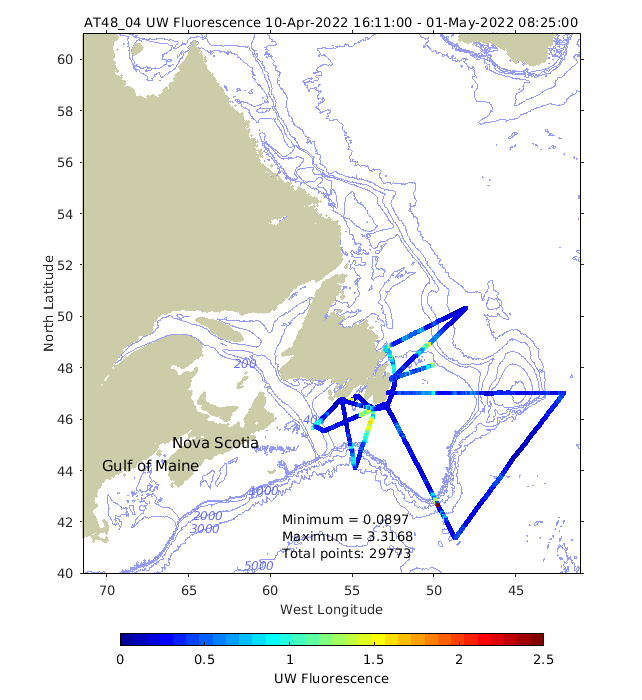 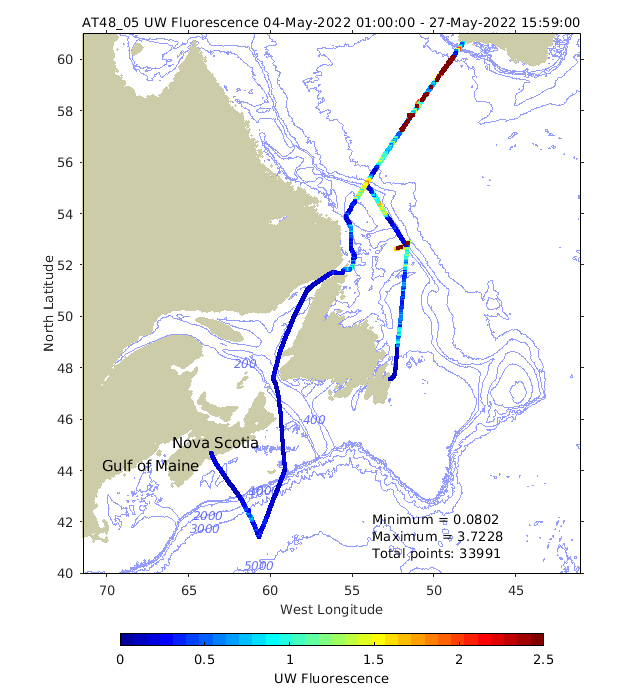 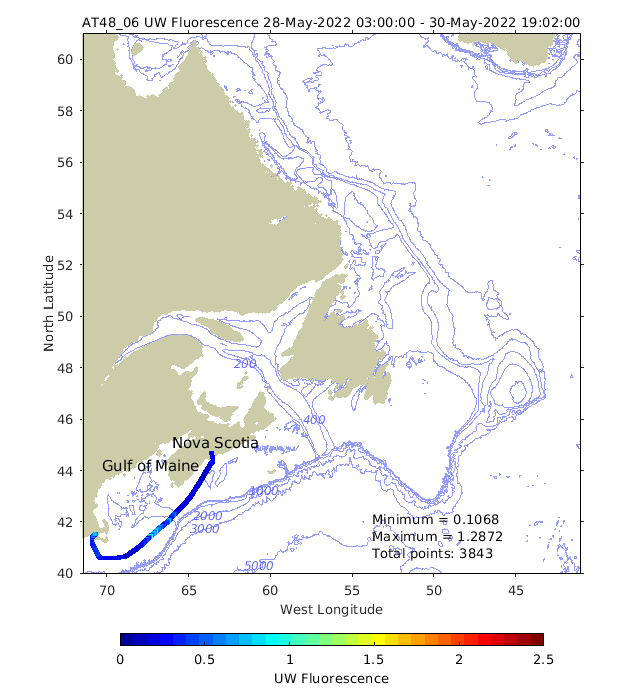